Piątek, 19.03.2021r.
Praca zdalna
Czynności higieniczne
nadzorowanie etapów mycia rąk przy piosence 
Z repertuaru Śpiewające Brzdące
https://www.youtube.com/watch?v=NSzwTFmnUb4 
– podciągnięcie rękawów, odkręcenie wody, zmoczenie rąk, namydlenie i mycie, spłukanie, zakręcenie kranu, wytarcie rąk
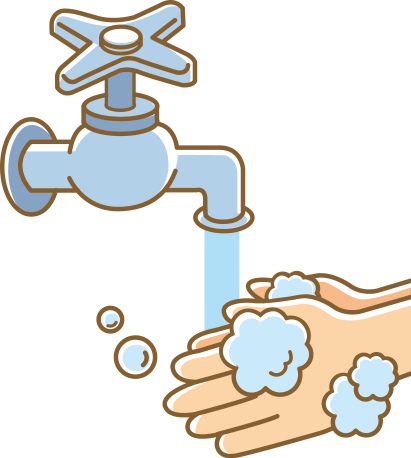 Zabawa naśladowcza  „Raz, dwa, trzy-teraz Ty”
Rodzic wymyśla ruchy, które następnie powtarza dziecko 
np. skok na jednej nodze, obrót, przysiad.
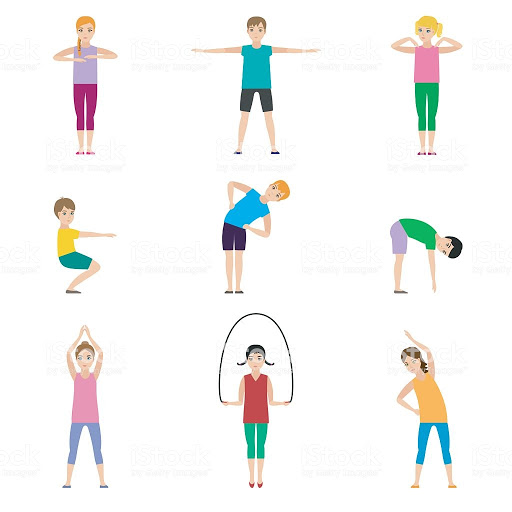 Moje emocje
Rozwijanie umiejętności prezentowania emocji poprzez mimikę. Dzieci siedzą przed dużym lustrem i  prezentują za pomocą mimiki emocje, o  których mówi rodzic.
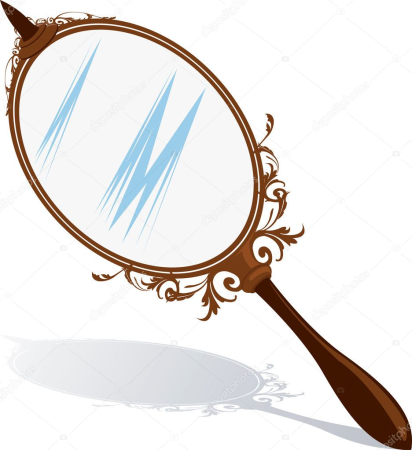 Rozwiązywanie zagadek słownych
Wisi w łazience – wycieram nim ręce. (ręcznik) 
Lubię moje zęby i dlatego o nie dbam  – nakładam ją na szczotkę, szoruję tu i tam. (pasta) 
Długa i wąska w mojej buzi rano i wieczorem pląsa. (szczoteczka do zębów)
Stoją w buzi ich dwa rzędy – czy wiesz co to? To są… (zęby) 
Bardzo ją lubię, choć schowana jest w tubie. (pasta) 
Przybory do zębów mam i trzymam je tam. (łazienka)
Zagadka
„Sprawdzi stan twojego uzębienia. 
Sprawi, by uśmiech na buzi promieniał”
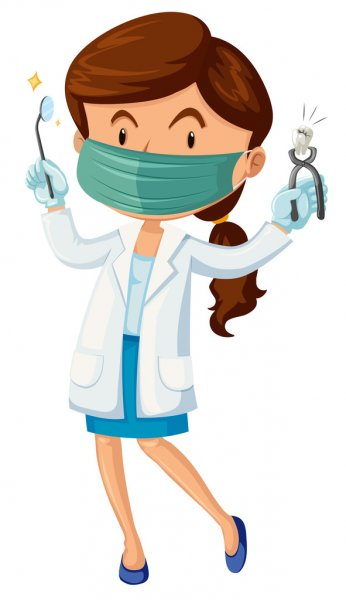 „O  Julce i  jej bolącym ząbku” – słuchanie opowiadania i  rozmowa inspirowana jego treścią
Julka jak co dzień wróciła z mamą z przedszkola. Jednak tego dnia dziewczynka była markotna. Na nic nie miała ochoty. Usiadła tylko w swoim ulubionym foteliku i milczała. – Czy coś się stało? – zapytała mama. – Nie, nic – odpowiedziała dziewczynka i dalej siedziała z ponurą miną. – Jesteś smutna. Co się dzieje? – dopytywała mama. – Mamusiu, ząb mnie boli – wyszeptała cichutko Julka. – Nie martw się. Jutro pójdziemy do pani dentystki, która obejrzy twój ząbek i na pewno go wyleczy. – Nie! Nie chcę iść do dentysty! Może przestanie mnie boleć. Nie idźmy tam jutro – prosiła dziewczynka.Jednak w nocy było jeszcze gorzej – ząb bardziej bolał.
Rano Julka razem z rodzicami siedziała już przed gabinetem stomatologicznym. Nagle otworzyły się drzwi. Pani doktor podeszła, przywitała się i zaprosiła wszystkich do środka. – Julciu, pokażę ci teraz, jak wygląda mój gabinet – zwróciła się do dziewczynki.
– Zobacz, tu jest bardzo fajny fotel. Rozkłada się, podnosi i opuszcza. Ta duża lampa i to małe lustereczko pomagają mi dokładnie obejrzeć wszystkie ząbki. A to jest świderek, który się obraca i czyści ząbki z próchnicowych robaczków. Dźwięk świderka przypomina troszkę dźwięk odkurzacza. Posłuchaj. A to są dmuchawki, które najpierw robią ząbkowi kąpiel, a potem go osuszają. Mam też specjalny żel i czarodziejską różdżkę, które usypiają na chwilę chory ząbek. Teraz zapraszam cię, usiądź na fotelu, a ja obejrzę sobie twoje ząbki, policzę je, a także zobaczę, czy są zdrowe.
Dziewczynka już się nie bała jak wcześniej, grzecznie usiadła i szeroko otworzyła buzię. – Masz bardzo piękne białe ząbki – zauważyła pani dentystka. – Jeden tylko jest troszeczkę smutny, bo ma malutką dziurkę. Musimy go wyleczyć. Zaraz wyczyścimy go z próchnicowych robaczków. Julka ścisnęła ramię mamy i zamknęła oczka. Siedziała na fotelu bardzo spokojnie. Słyszała tylko brzęczenie świderka.
– Julciu, twój ząbek jest już zdrowy i wesoły – powiedziała pani dentystka. – To już? Nie było się czego bać – stwierdziła Julcia. – Byłaś bardzo dzielna – pochwaliła dziewczynkę pani dentystka. – W nagrodę wręczam ci naklejkę dzielnego pacjenta i  pastę do zębów. Pamiętaj, że trzeba myć zęby przynajmniej dwa razy na dzień – rano i wieczorem. Nie należy jeść też dużo słodyczy, bo próchnicowe robaczki bardzo lubią słodkości. Julcia zapamiętała wszystko to, co powiedziała jej pani dentystka. Od tego dnia już się nie bała dentysty i chętnie chodziła do niego.
Pytania do opowiadania
Dlaczego Julka, gdy wróciła z przedszkola, była smutna? 
Co powiedziała jej mama? 
Jak wyglądała wizyta Julki u dentysty? 
Co Julka powiedziała, gdy pani dentystka skończyła leczyć jej ząbek? 
Jak czuła się Julka przed wizytą u  dentysty? (określenie emocji dziewczynki). 
Co waszym zdaniem czuła Julka po wizycie? (zwrócenie uwagi na emocje – ocena postawy dziewczynki). 
Jakie rady otrzymała Julka od pani dentystki? 
A czy wy wiecie, jak należy dbać o ząbki?
Jak myć zęby? – zapoznanie z etapami mycia zębów w oparciu o film
https://www.youtube.com/watch?v=OJcHH_49B0A
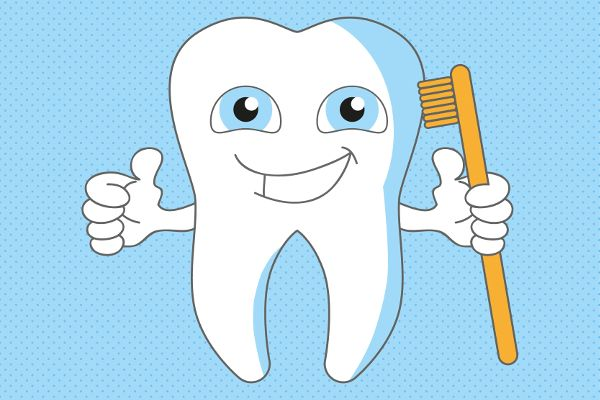 Co jest dobre dla zębów? – przedstawienie zasad dbania o zęby.
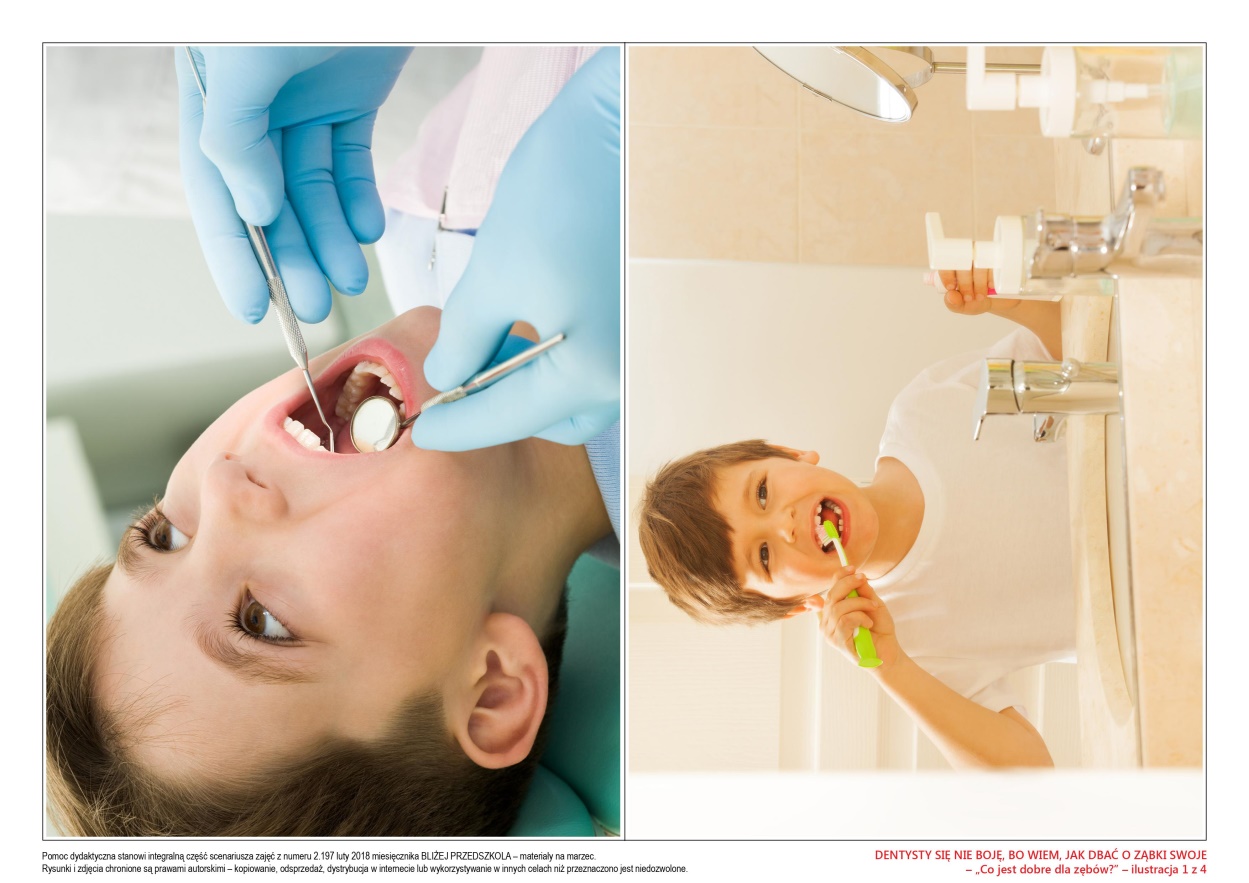 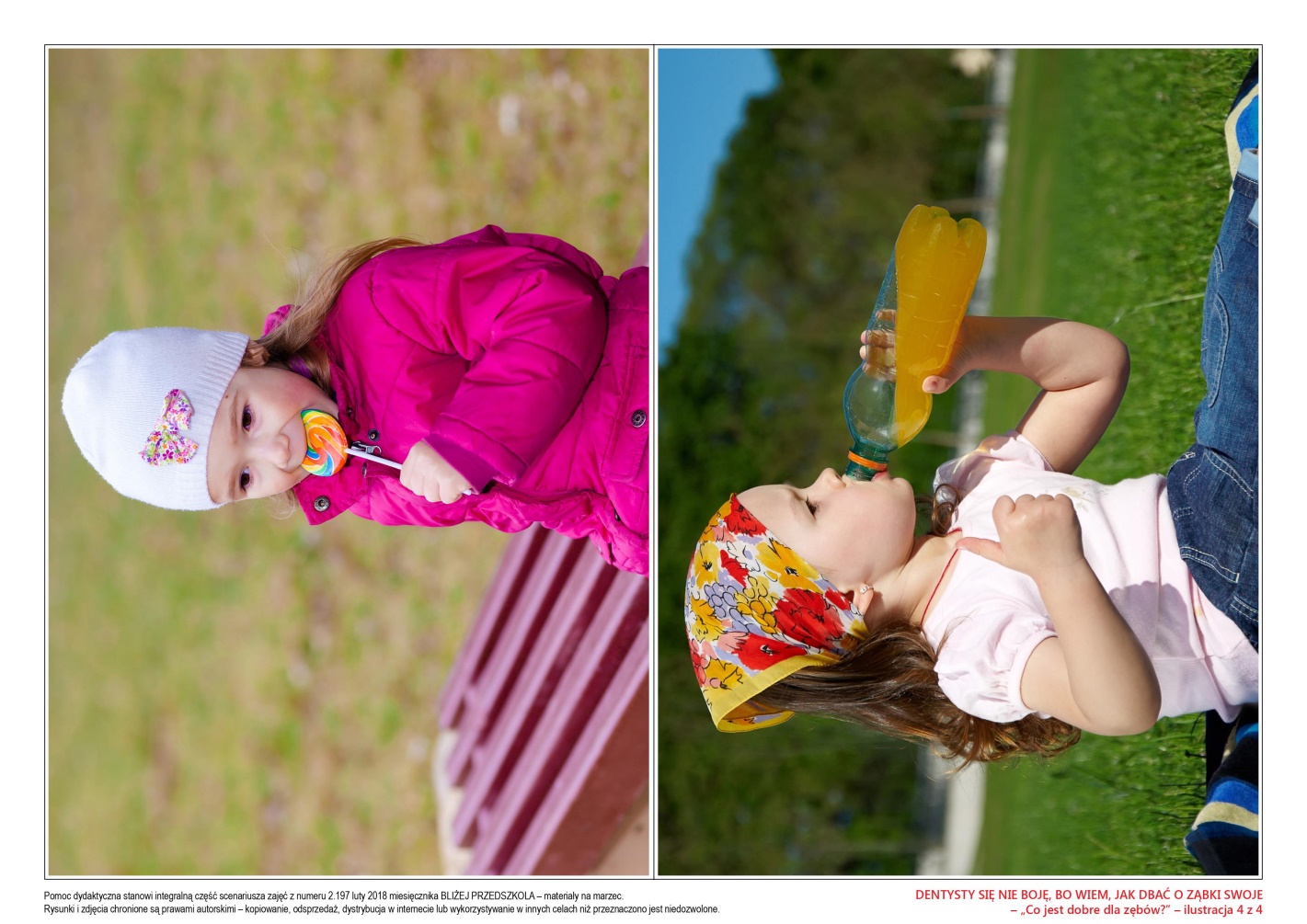 Nasze ząbki – zabawy matematyczne
Rodzic rozkłada sylwety na dywanie (przypadkowe ułożenie). Dzieci liczą głośno ząbki, których opis podał rodzic, np.:
Proszę policzyć, ile jest wesołych, dużych ząbków. 
Podział sylwet ząbków na zbiory: wesołe – zdrowe, smutne – chore. 
Stosowanie określeń: więcej, mniej, tyle samo
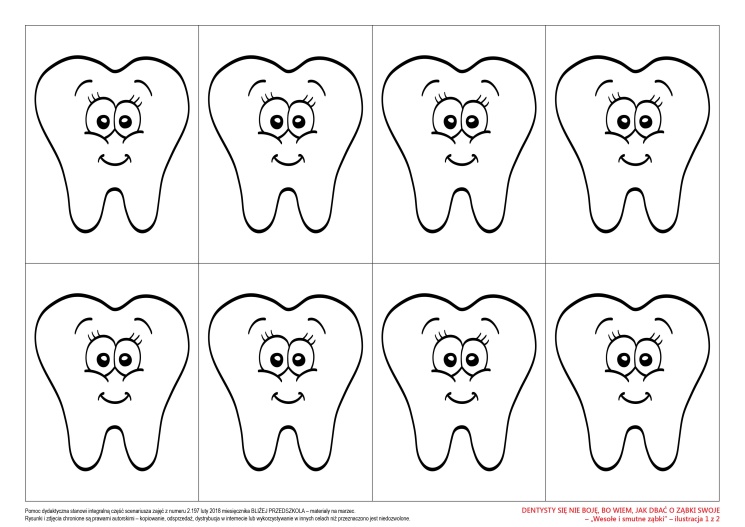 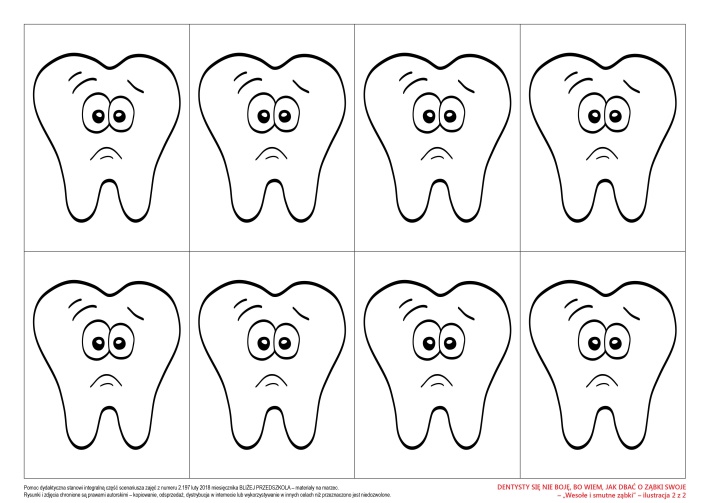 „Zdrowe zęby” – praca przestrzenna
Potrzebne materiały: 
kartka A4 w kolorze różowym i czerwonym, wytłaczanki po jajkach, biała farba, pędzelek, klej, nożyczki

Dziecko wycina po śladzie usta oraz język. Następnie maluje białą farbą wytłaczanki po jajkach (zęby) i samodzielnie komponuje pracę przy pomocy kleju.
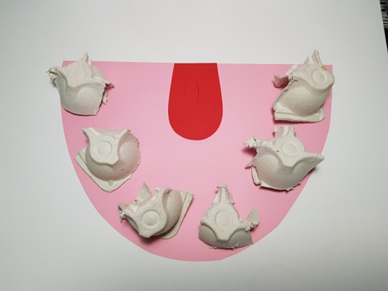 „Dziąsła i zęby”- ćwiczenie rozwijające sprawność manualną.
Dzieci rozwałkowują czerwoną plastelinę i formują z niej usta/dziąsła. Następnie nalepiają na nie małe, białe kuleczki plasteliny- zęby.






Źródło: www.boberkowy-world.blogspot.com
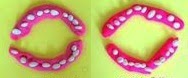 Zabawa doskonaląca percepcją słuchową „Rożne dźwięki”
Rodzic wykonuje ruchy, wydając odgłosy np. tupie nogami, klaszcze w dłonie, uderza o kolana, podskakuje. Zadaniem dziecka jest odtworzenie rytmu na instrumencie samorodnym
- łyżki, garnek itp.
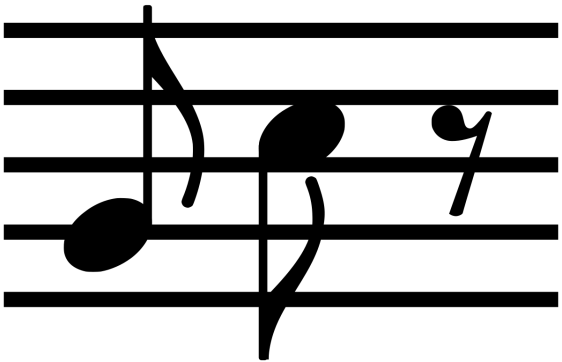 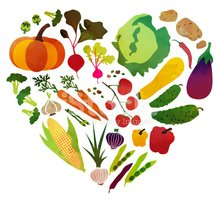 Przypominamy o konkursie fotograficznym „Wiosenna kanapka”
Ogólnopolska akcja edukacyjna „Zespół kolorowych skarpetek”
Serdecznie zachęcamy do wzięcia udziału w akcji okazującej solidarność z osobami z zespołem Downa. 
Prosimy, aby dzisiaj dzieci założyły kolorowe skarpetki nie do pary. 
Dziękujemy! 
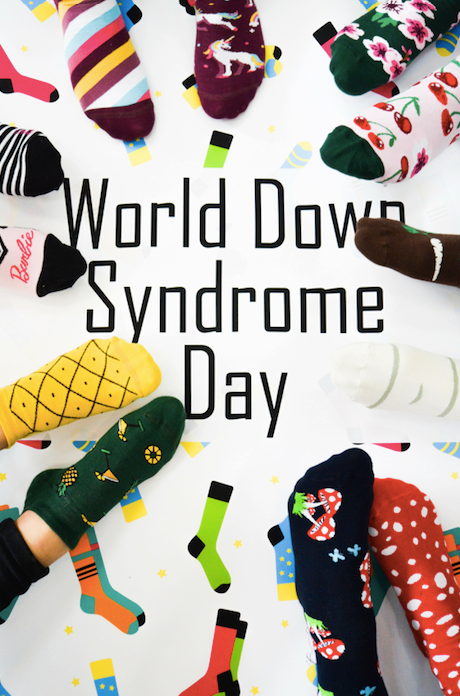